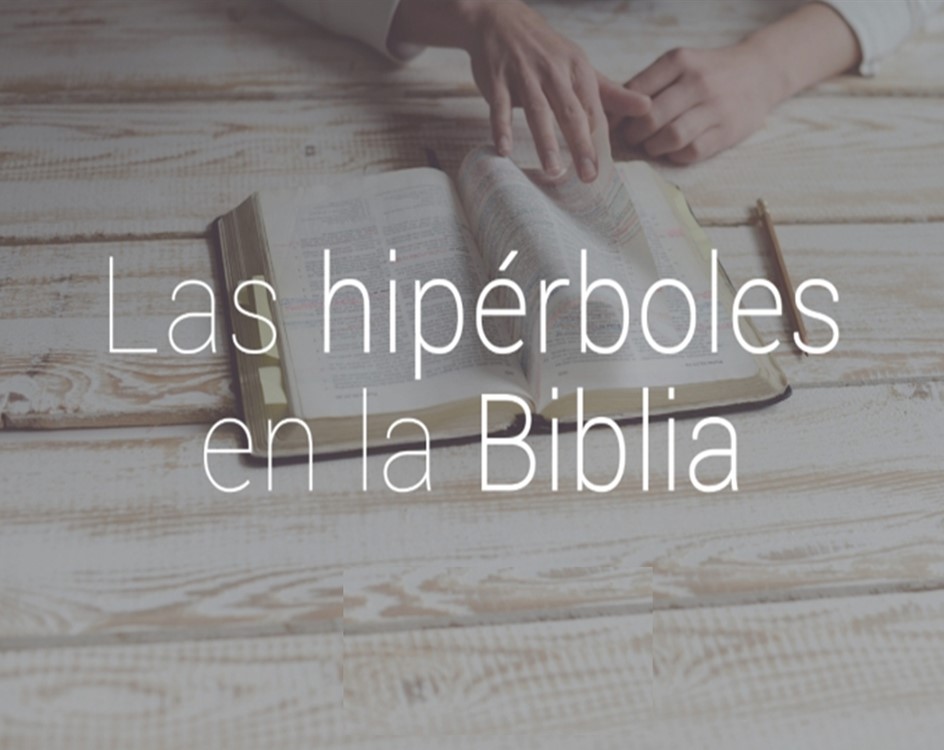 DICHOS ENIGMÁTICOS DE JESÚS
Cristo desea que discernamos, comprendamos y apliquemos sus enseñanzas.
VERSICULO CLAVE:
“Y Él (Jesús) dijo: A vosotros os es dado conocer los misterios del reino de Dios; pero a los otros por parábolas, para que viendo no vean, y oyendo no entiendan” Lucas 8:10.
LECTURA EN CLASE:
Lucas 16:1,8; Mateo 5:39; Juan 18:22,23;          Hechos 23:2-5; Romanos 13:3,4; Mateo 24:30,31,34.
INTRODUCCIÓN
Estudiar las Sagradas Escrituras nos da alguna ventaja para interpretar sus palabras.
Sin embargo, hay conceptos que continúan desconcertando a todos, incluidos a los estudiosos de la Biblia.
Esta lección analiza algunas de las enseñanzas más difíciles de Jesús y arroja luz sobre ellas a través de otras Escrituras.
EL MAYORDOMO INFIEL
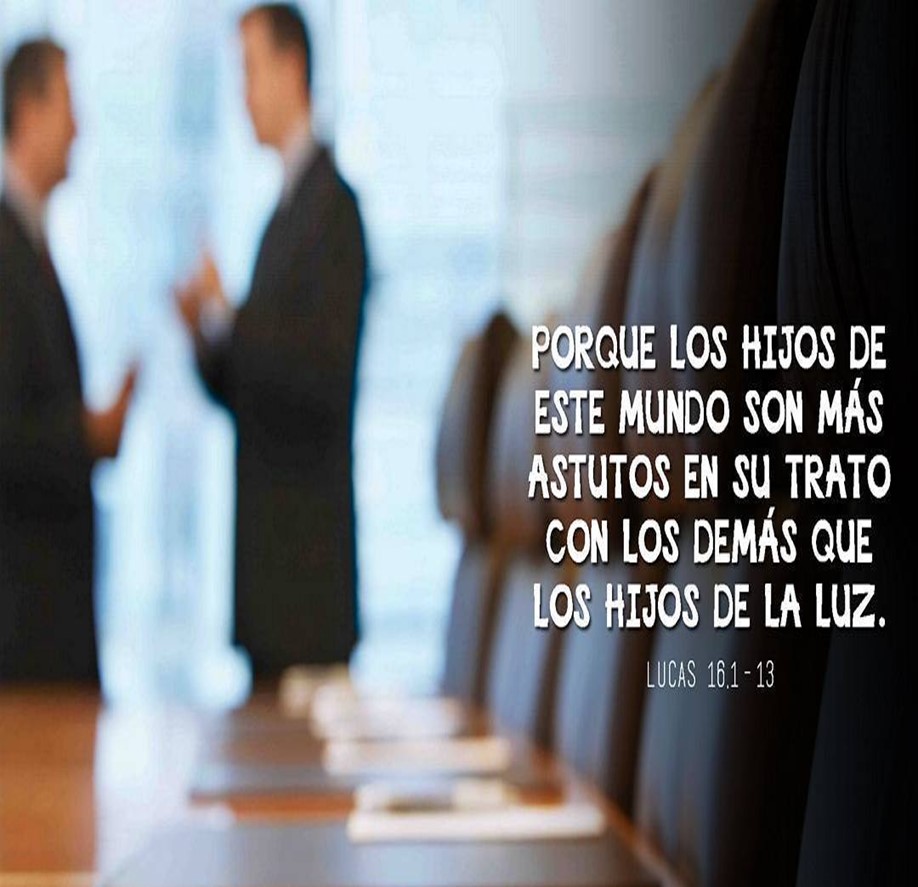 Lucas 16:1-9.
1
Esta parábola es considerada como una de las más difíciles de Jesús, porque parece que usó a un hombre obviamente deshonesto como ejemplo para sus discípulos. Sin embargo, Dios a veces usa cosas malvadas que nos son familiares para ilustrar un punto en particular, sin alabar la cosa misma.
De cualquier manera, el mayordomo deshonesto fue un ejemplo en varios puntos:
El sabía que sería llamado para dar cuenta de su mayordomía y se lo tomó en serio, V.1-4.
El aprovechó de su posición para asegurar un futuro cómodo, V.5, 6.
El mayordomo recibió un elogio.
El amo elogio su astucia no su proceder deshonesto, V.8.
El Señor Jesús hizo una evaluación que sigue siendo verdadera: “los hijos de este siglo son sagaces, pero los creyentes son muy pasivos con las cosas de Dios”, V.8.
El Señor Jesús transfirió el principio de la parábola: “necesitamos usar nuestros recursos actuales para planear para la eternidad”, V.9.
El punto fundamental: La riqueza del mundo tiene utilidad sólo mientras estemos en este mundo; el uso sabio siempre es invertirla en proyectos que tengan un valor eterno y no estén sujetos a pérdidas, Mateo 6:19,20.
VOLVER LA OTRA MEJILLA
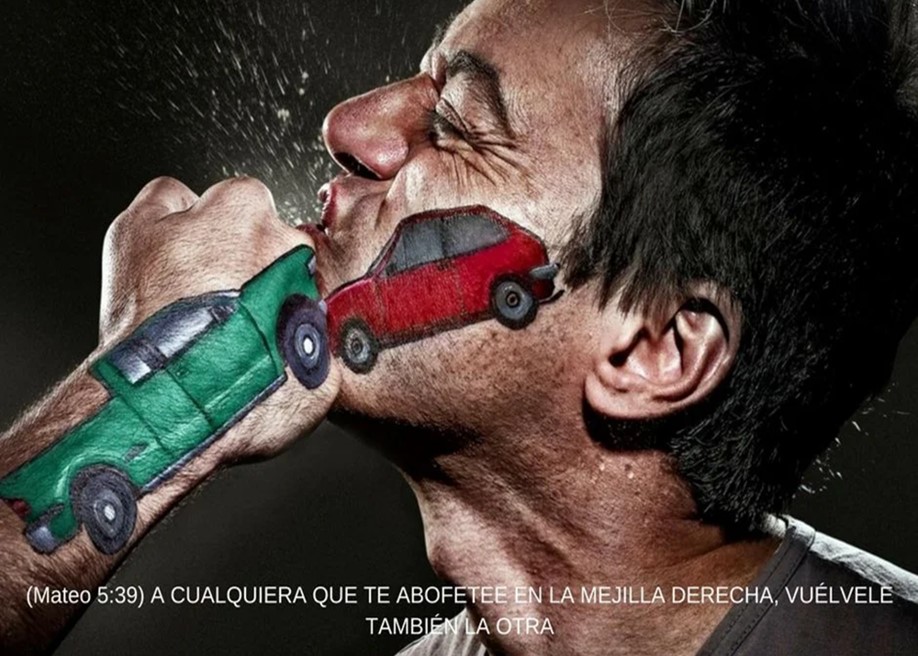 Juan 18:22,23; Hechos 23:2-5; Romanos 13:3,4.
2
La enseñanza de Jesús a su pueblo es adoptar la ética, no solo de la no represalia, sino también de la no venganza, ante los insultos y las ofensas que podamos sufrir, Mateo 5:39.
Sin embargo, es equivocado pensar que Jesús se refiere a que el mal nunca debe ser resistido o que no se puede resistir un ataque físico o no sentirse ofendido. Ejemplos: 
El alguacil del templo le dio una bofetada a Jesús y lo acusó de faltarle el respeto al sumo sacerdote, sin embargo, Jesús desafió la hipocresía de castigarlo sin tener evidencia, Juan 18:19-23.
El apóstol Pablo al testificar de su inocencia, el sumo sacerdote ordenó que lo golpearan en la boca, Pablo respondió con una acusación de la que luego se retractó, Hechos 23:1-5. “Hay que ejercer discreción bíblica cuando hable en defensa propia”.
El Señor ahora nos habla de las funciones propias del gobierno y de nuestras obligaciones como ciudadano. 
El gobierno tiene la responsabilidad de proteger a los inocentes, castigar a los malhechores, promover la paz y la prosperidad, Romanos 13:1-4; 2 Pedro 2:13,14. 
El ciudadano debe procurar vivir en paz con los demás y con los que tienen autoridad. Véase 1 Tesalonicenses 4:10,11.
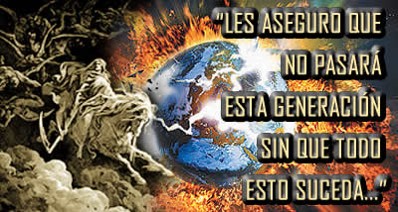 NO PASARÁ ESTA GENERACIÓN
Mateo 24:30, 31, 34.
3
El Señor Jesús enseña sobre su segunda venida.
Su venida marcará el fin de este siglo y el comienzo del siglo venidero, Mateo 24: 27-31.                     Véase 3, 6, 13-14.
Su venida será después de la gran tribulación y ocurrirá lo siguiente, Mateo 24:29-35.
Habrá señales cósmicas, V.29.
Las naciones de la tierra se lamentarán, V.30.
Los ángeles reunirán a los elegidos de Dios, V. 31.
Habrá señales naturales del tiempo del fin, V.32, 33.
Esta generación vivirá, presenciará y experimentará las señales que apuntan a su venida, V.34, 35.
El regreso del Señor Jesús es inminente, tanto para liberación como para juicio, Mateo 24:37-42.
Esto nos da seguridad que nuestra liberación viene, Marcos 13:24-31; Lucas 21:31-33.
Esto es buena noticia para los que amamos y esperamos su venida, 2 Timoteo 4:8.
Esto nos ayuda a soportar las pruebas.
Esto mantiene viva la esperanza ante la circunstancia presente.
Medite en lo siguiente: ¿La esperanza de la segunda venida Cristo influye en la manera en que vivo? Si rara vez pienso en la venida de Cristo, ¿podría ser que mi esperanza se ha desvanecido? Véase 1 Corintios 7:31.
DISCIPULADO Y MINISTERIO EN ACCION
Estas enseñanzas de Jesús, nos dicen como vivir a la luz de la eternidad. 
Un día estaremos ante Él y seremos juzgados por la seriedad con que hemos tomado su Palabra. 
Tenga una actitud correcta con sus finanzas para invertir en la eternidad.
Sea sabio para saber cuándo hablar y cuando guardar silencio. 
Prepárese para la inminente venida de nuestro Señor Jesucristo.
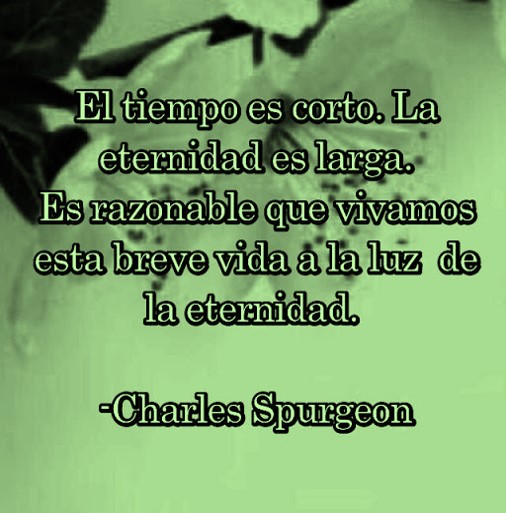